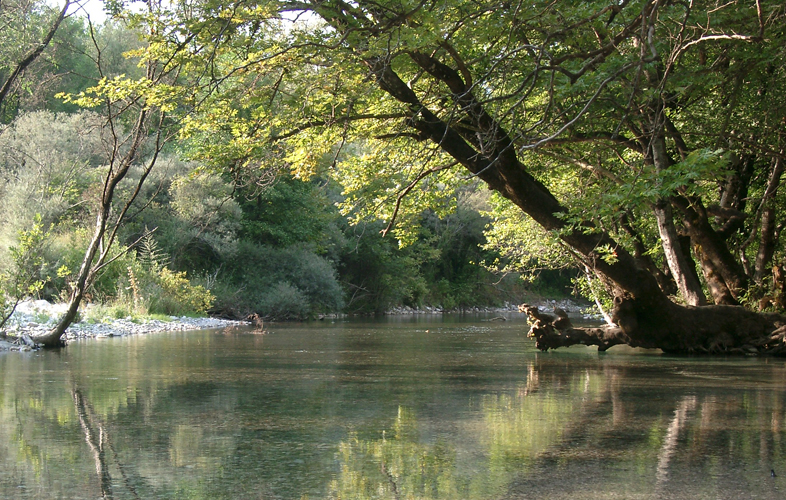 25 Χρόνια ΒΙΚΟΣ Α.Ε.
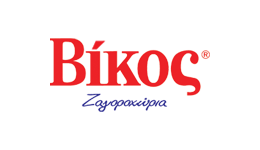 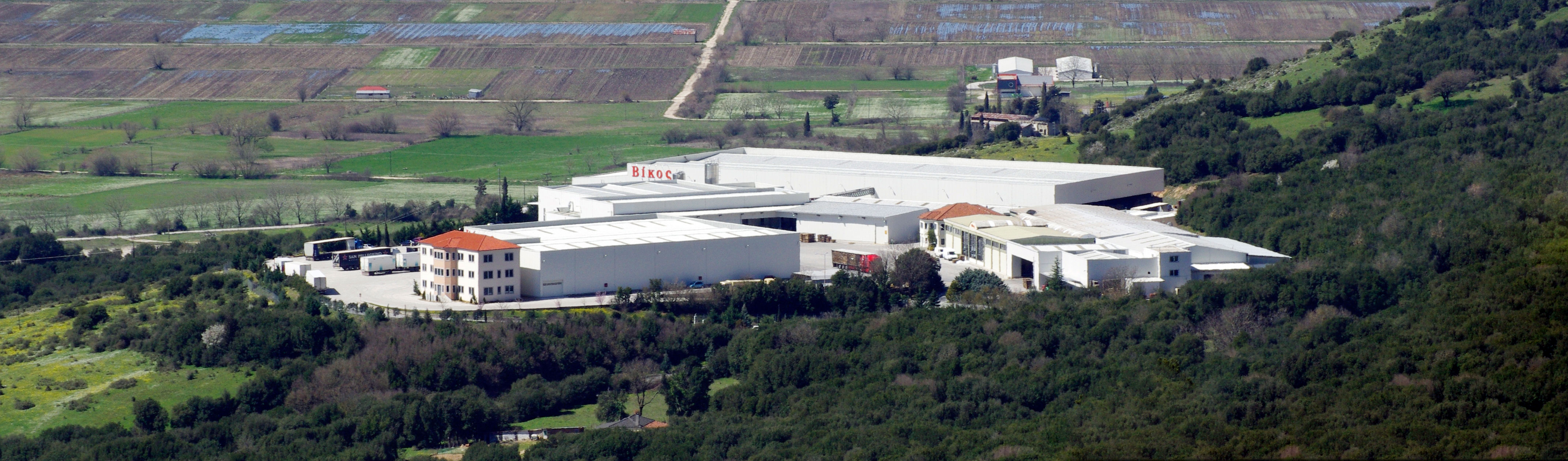 1992
Το εργοστάσιο της Ηπειρωτικής Βιομηχανίας Εμφιαλώσεων Βίκος Α.Ε. στην Περίβλεπτο Ιωαννίνων λαμβάνει άδεια λειτουργίας

Ξεκινάει η εμφιάλωση του νερού «Βίκος» από την ομώνυμη πηγή
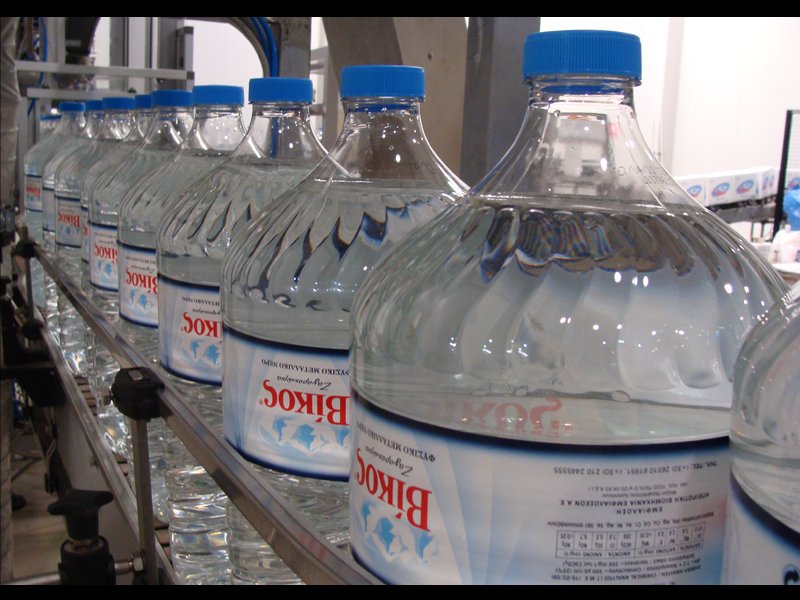 Εγκαθίσταται η 2η γραμμή παραγωγής
Ολοκληρώνεται η εγκατάσταση της δεύτερης γραμμής παραγωγής
1993-1995
1996-1997
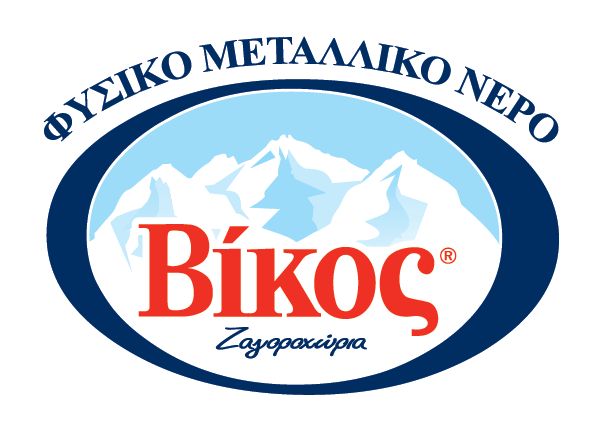 1996: Το νερό «Βίκος» αναγνωρίζεται ως φυσικό μεταλλικό νερό
Κατασκευάζονται νέες αποθήκες
Αναβαθμίζεται η πρώτη γραμμή παραγωγής – εμφιάλωσης και συσκευασίας
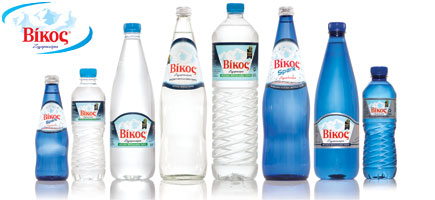 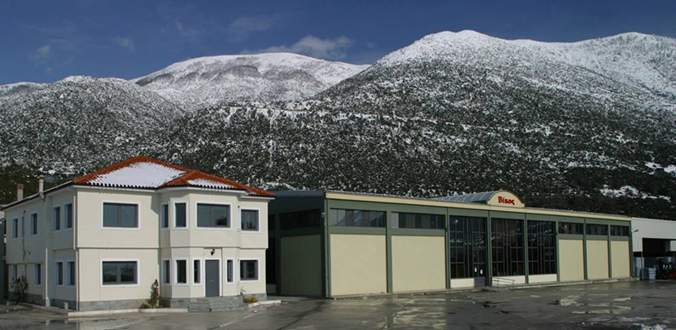 1998
Εγκαθίσταται η 2η πλήρης γραμμή παραγωγής ύψους €1,6 εκατ.
Επεκτείνονται οι κτιριακές εγκαταστάσεις στο εργοστάσιο Περιβλέπτου
2000 -2001
Κατασκευάζεται στη ΒΙΠΕ Ιωαννίνων το εργοστάσιο της PETCOM για την κατασκευή πωμάτων και preforms και εγκαθίστανται 3 γραμμές παραγωγής preform και 1 μηχανή παραγωγής πωμάτων, συνολικού ύψους €6,6 εκ.
Οι επενδύσεις στο εργοστάσιο της Περιβλέπτου ανέρχονται στα €1,3 εκ.
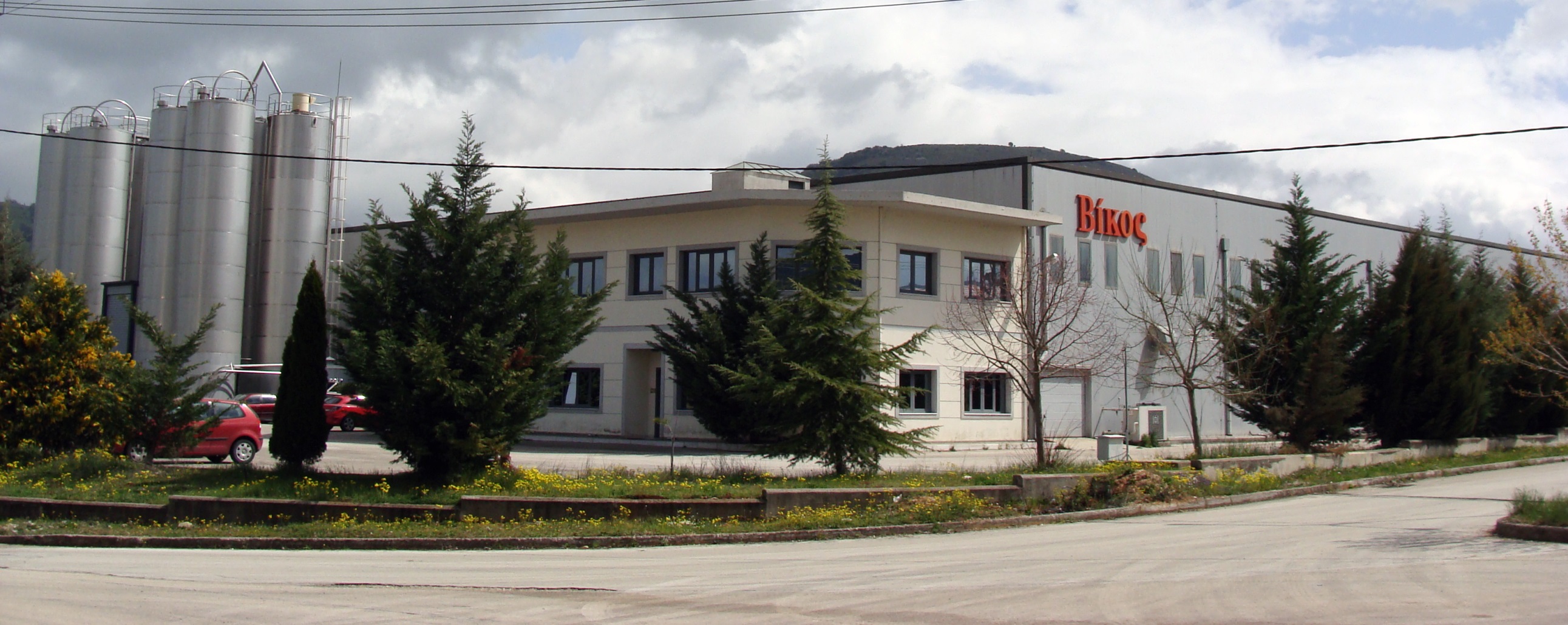 2002
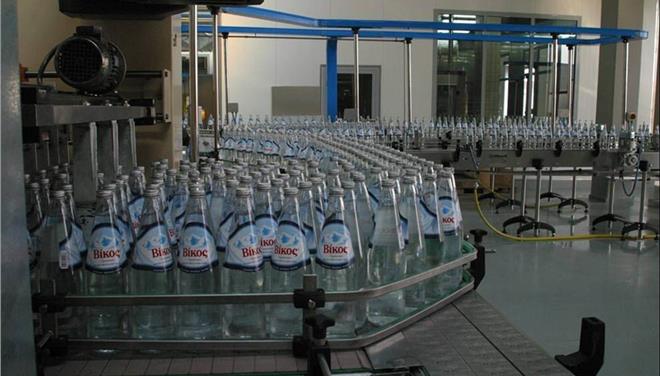 Εγκατάσταση 3ης πλήρους γραμμής παραγωγής και επέκταση των κτιριακών εγκαταστάσεων της Περιβλέπτου 

Εγκατάσταση 5 μηχανών παραγωγής πωμάτων και 2 μηχανών παραγωγής preform
2003
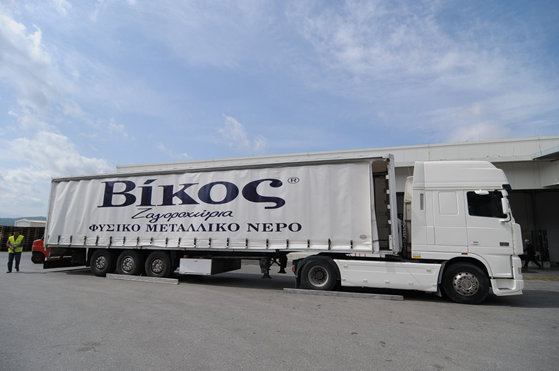 Ιδρύεται η θυγατρική IQ Brands που διαθέτει δύο κέντρα αποθήκευσης και διανομής σε Αθήνα και Θεσσαλονίκη
Συνολικό ύψος επενδύσεων €12,6 εκατ. για τη διετία 2002-2003
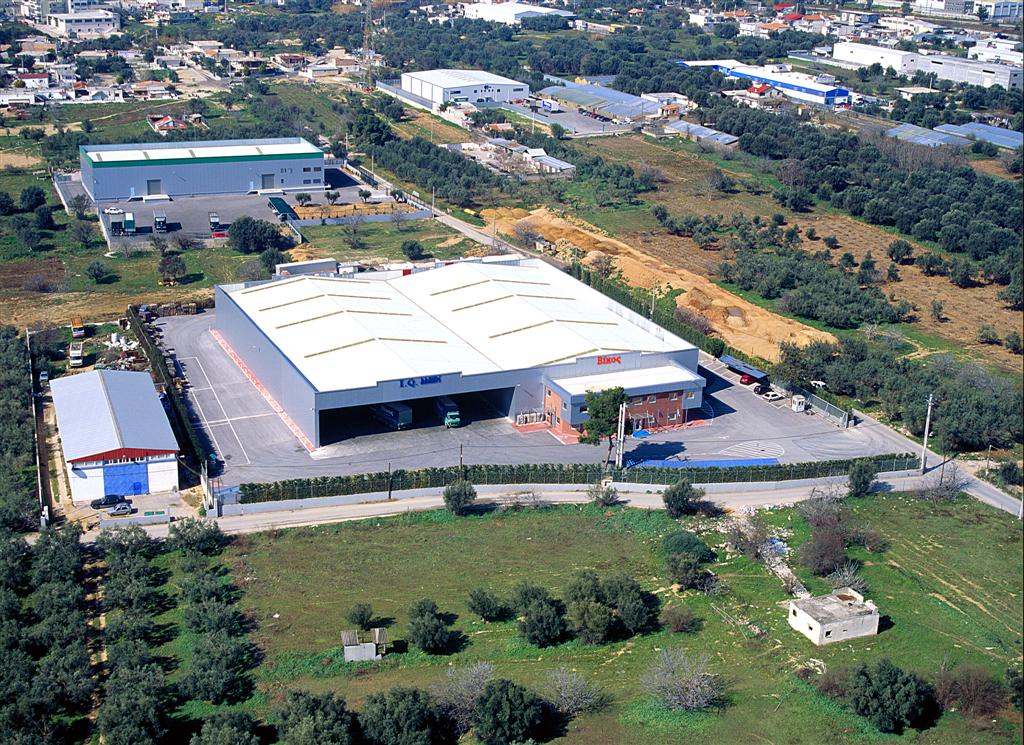 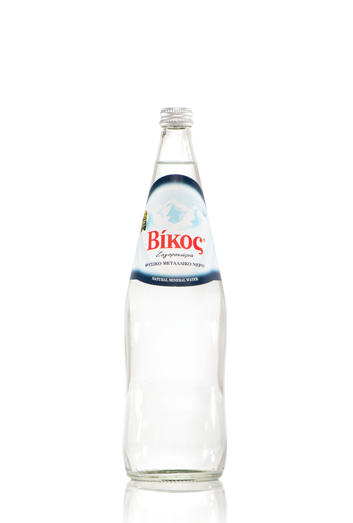 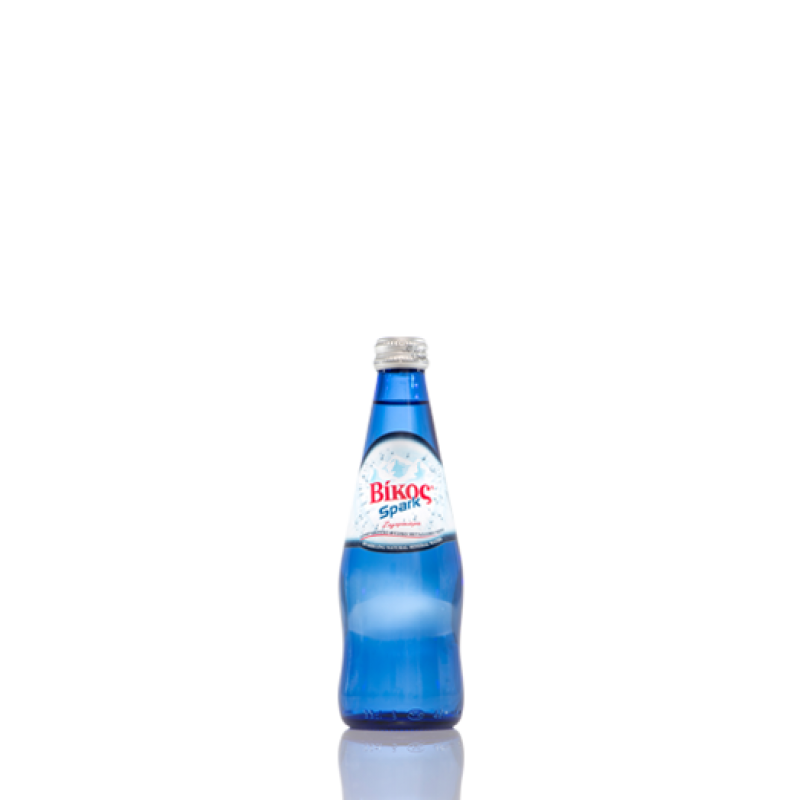 2004
4η πλήρης γραμμή παραγωγής για την εμφιάλωση απλού και ανθρακούχου φυσικού μεταλλικού νερού σε γυάλινες φιάλες μιας χρήσης 

Εγκαθίσταται η 6η μηχανή παραγωγής preform 
Συνολικές επενδύσεις €3 εκ.
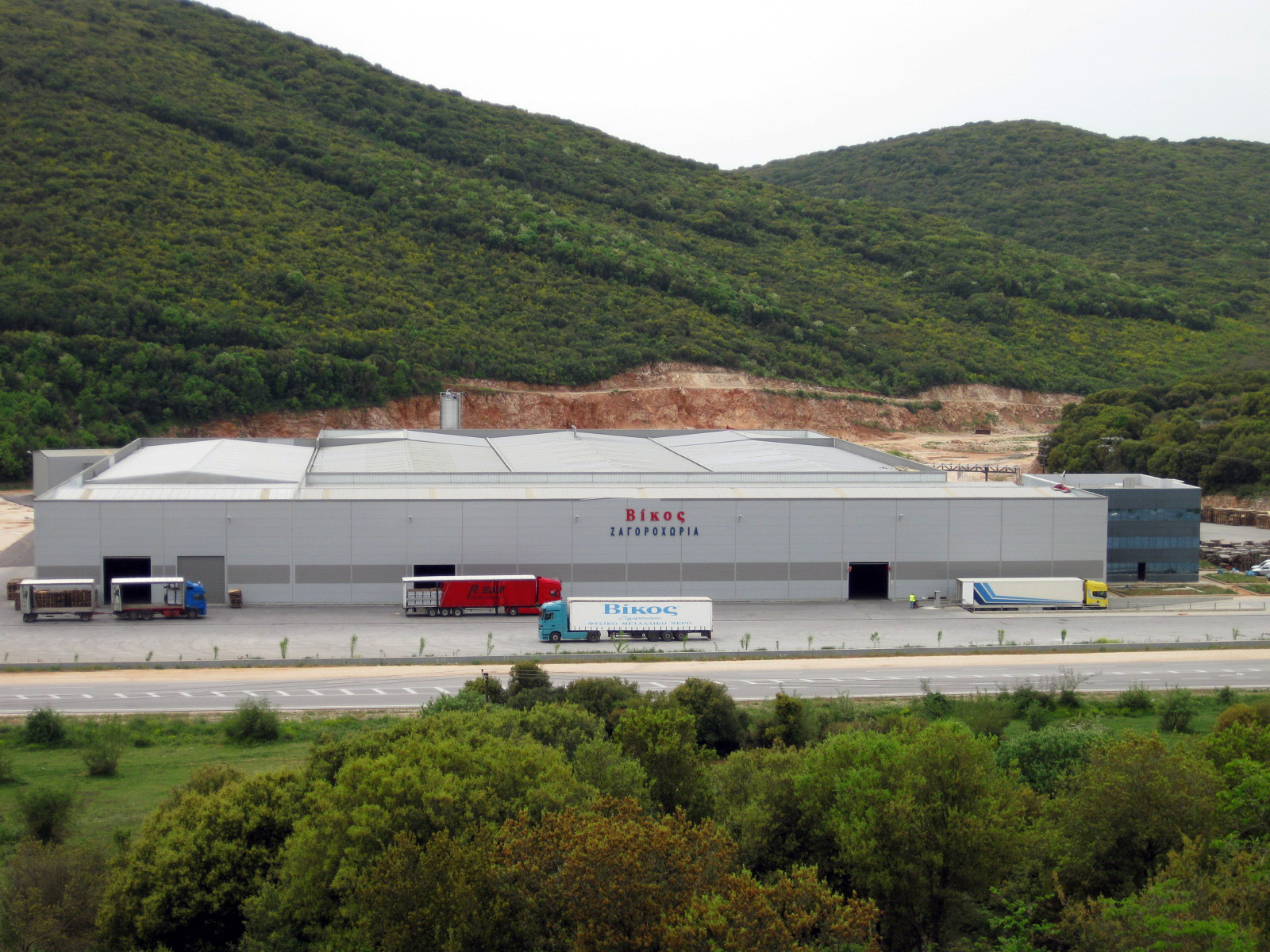 Υλοποιείται η επένδυση κατασκευής νέου εργοστασίου στο Καλπάκι Ιωαννίνων για την παραγωγή νερών και αναψυκτικώνΣυνολικό ύψος επενδύσεων: €12,7 εκ
2005
2006Κατοχύρωση της πρωτιάς στο εμφιαλωμένο νερό Το Φυσικό - Μεταλλικό Νερό «Βίκος» κατακτά την 1η θέσης, με μερίδιο αγοράς 20% παραμένοντας Νο1 μέχρι και σήμερα
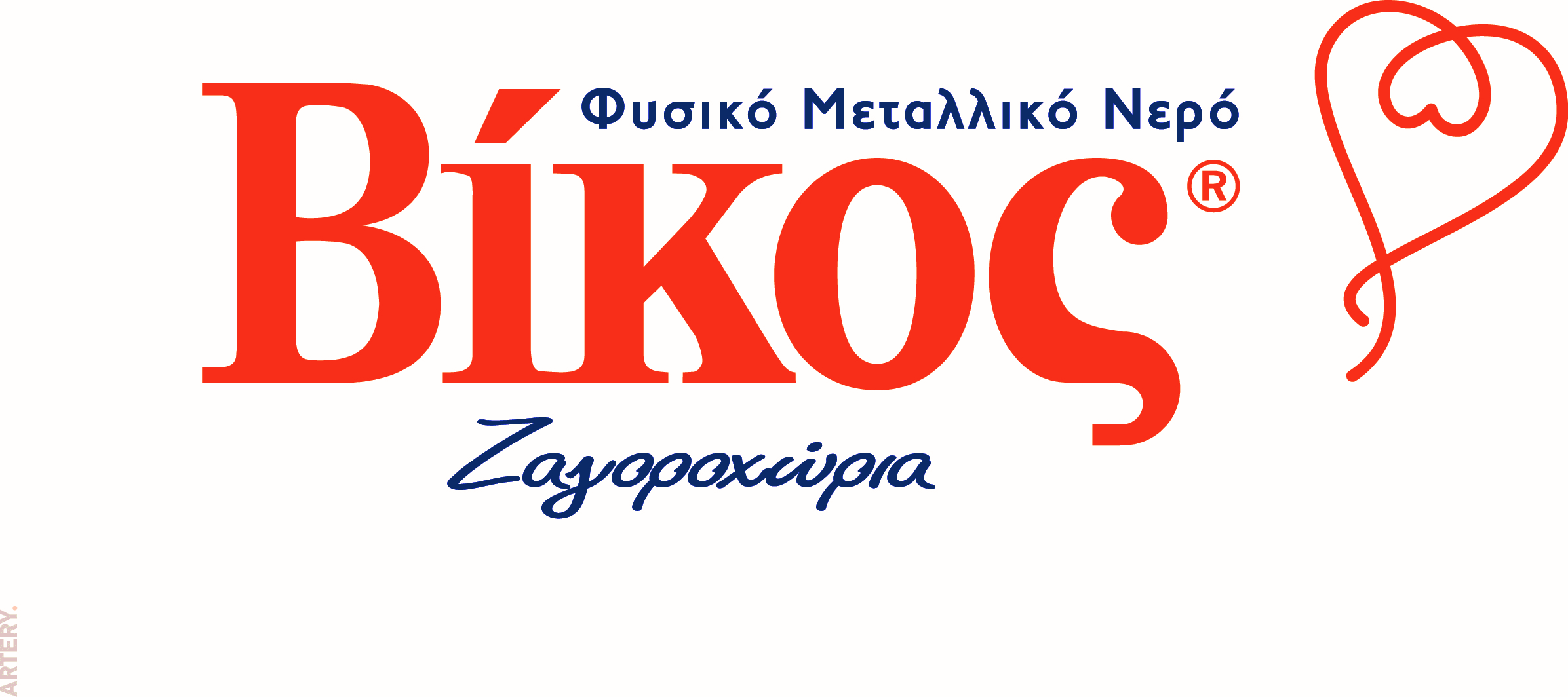 2007-2008
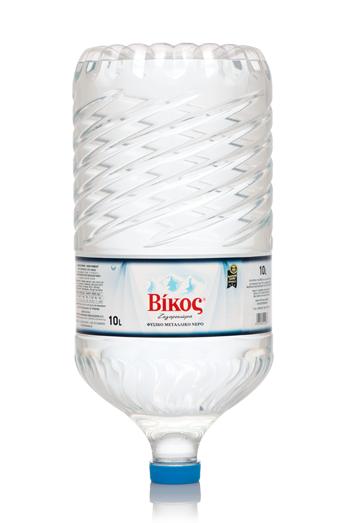 Σχεδιάζονται οι νέες μεγάλες φιάλες 5L και 10L, από υγιεινό υλικό ΡΕΤ, για χρήση σε ψύκτες
Ολοκληρώνεται η εγκατάσταση 6ης πλήρους γραμμής παραγωγής στο εργοστάσιο της Περιβλέπτου 
Εγκαθίσταται η 2η πλήρης γραμμή παραγωγής για εμφιάλωση νερού στο εργοστάσιο Καλπακίου
Τοποθετείται η 10η μηχανή παραγωγής preforms και 2 μηχανές παραγωγής πωμάτων στην PETCOM
Συνολικές επενδύσεις διετίας: €21 εκ.
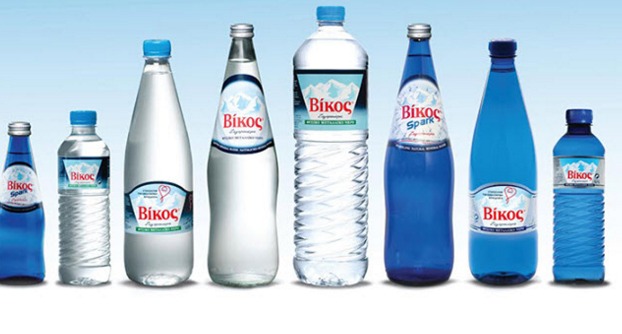 Εγκαθίσταται η 7η πλήρης γραμμή παραγωγής στο εργοστάσιο της Περιβλέπτου 

Τοποθετείται η 11η μηχανή παραγωγής preforms και 1 μηχανή παραγωγής πωμάτων στην PETCOM

Συνολικές επενδύσεις €11 εκ.
2009-2010
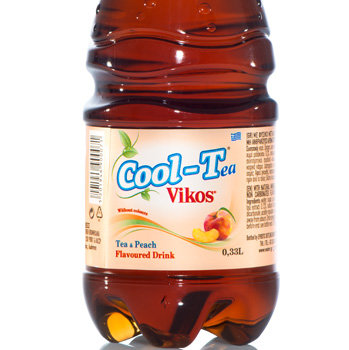 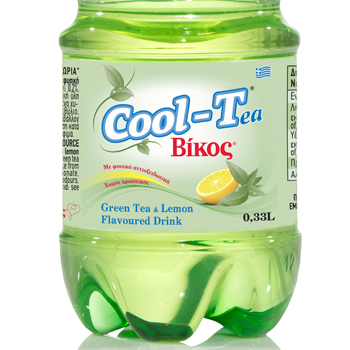 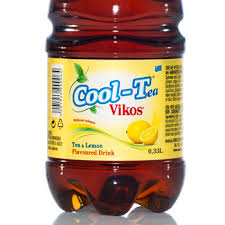 2011Βίκος Cool-Tea
Παρουσίαση της σειράς κρύου τσαγιού Βίκος Cool-Tea
2014Φυσικά Μεταλλικά Αναψυκτικά Βίκος Δημιουργία νέας κατηγορίας στο ελληνικό αναψυκτικό
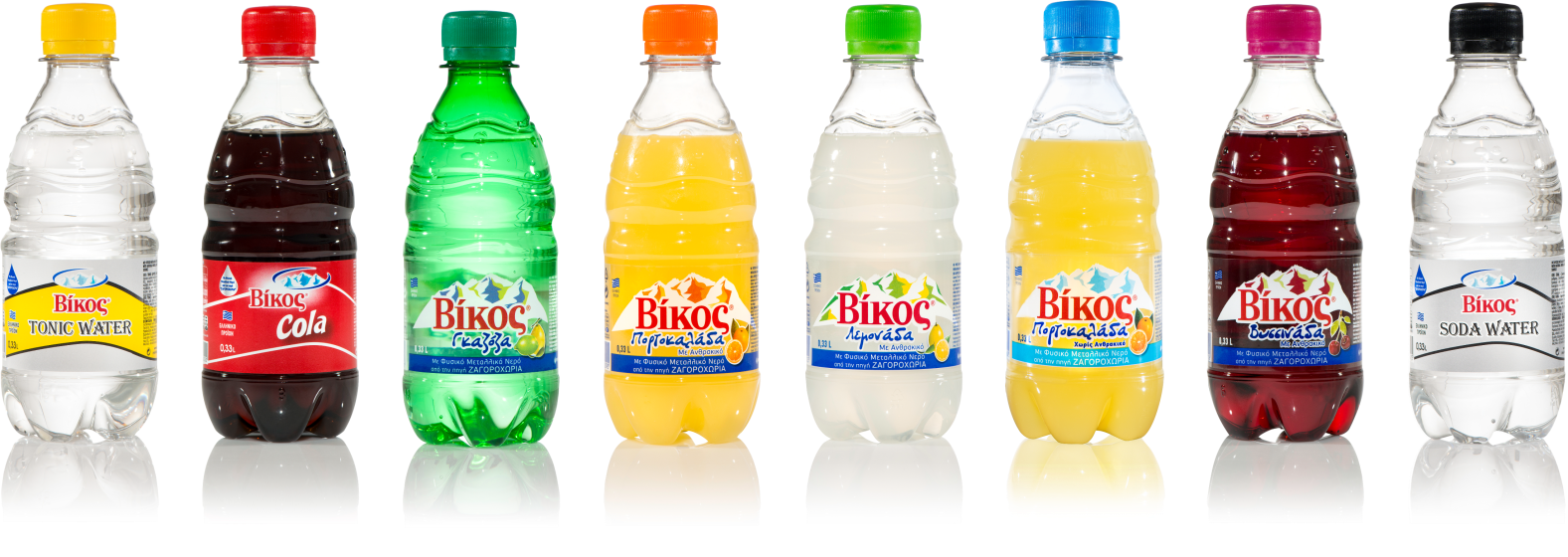 Λανσάρισμα στην ελληνική αγορά των Φυσικών Μεταλλικών Αναψυκτικών «Βίκος» σε 8 γεύσεις, με βασικό συστατικό το φυσικό μεταλλικό νερό και χυμούς από φρούτα ελληνικής παραγωγής
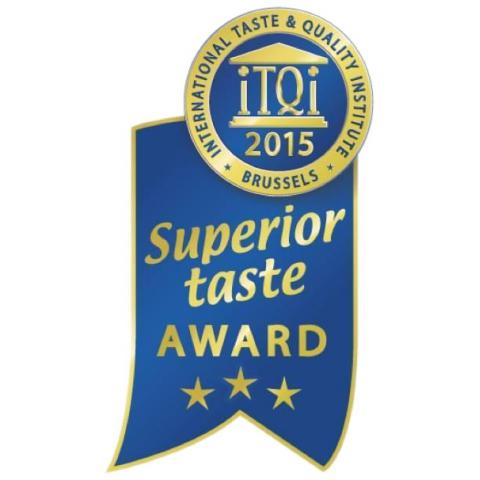 Το Φυσικό Μεταλλικό Νερό «Βίκος®», αποσπά την ανώτερη διάκριση τριών αστεριών «Superior Taste Award» από το Διεθνές Ινστιτούτο Γεύσης και Ποιότητας –iTQi

Για τέταρτη συνεχόμενη χρονιά, η Βίκος διακρίνεται ως «National Champion» στο θεσμό των European Business Awards στην κατηγορία «The Business of the Year Award with Turnover of €26-150m»
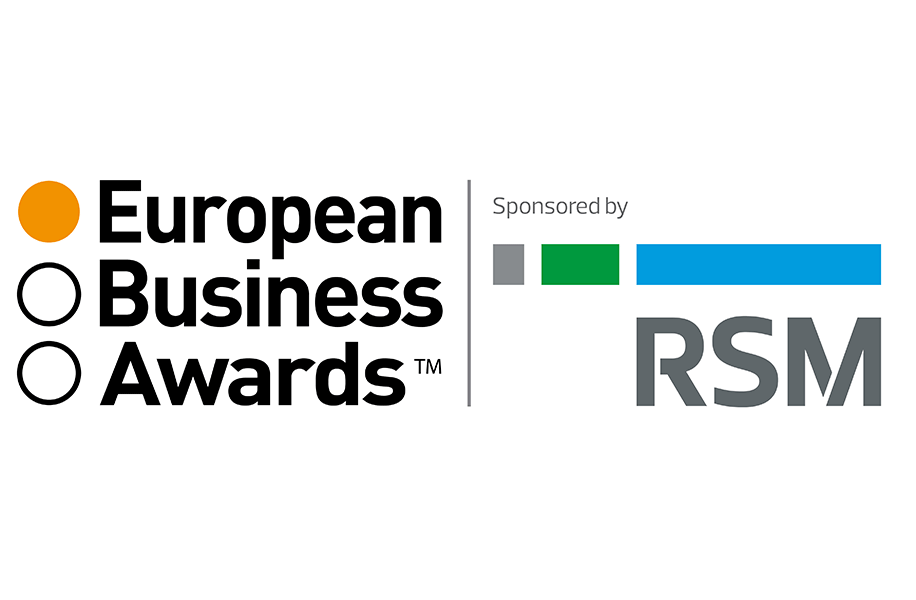 2014-2016Διεθνής καταξίωση
2017Βίκος ΣτέβιαΕλληνική καινοτομία στις σύγχρονες διατροφικές τάσεις – Τα μοναδικά αναψυκτικά με Στέβια που παράγονται από Φυσικό Μεταλλικό Νερό
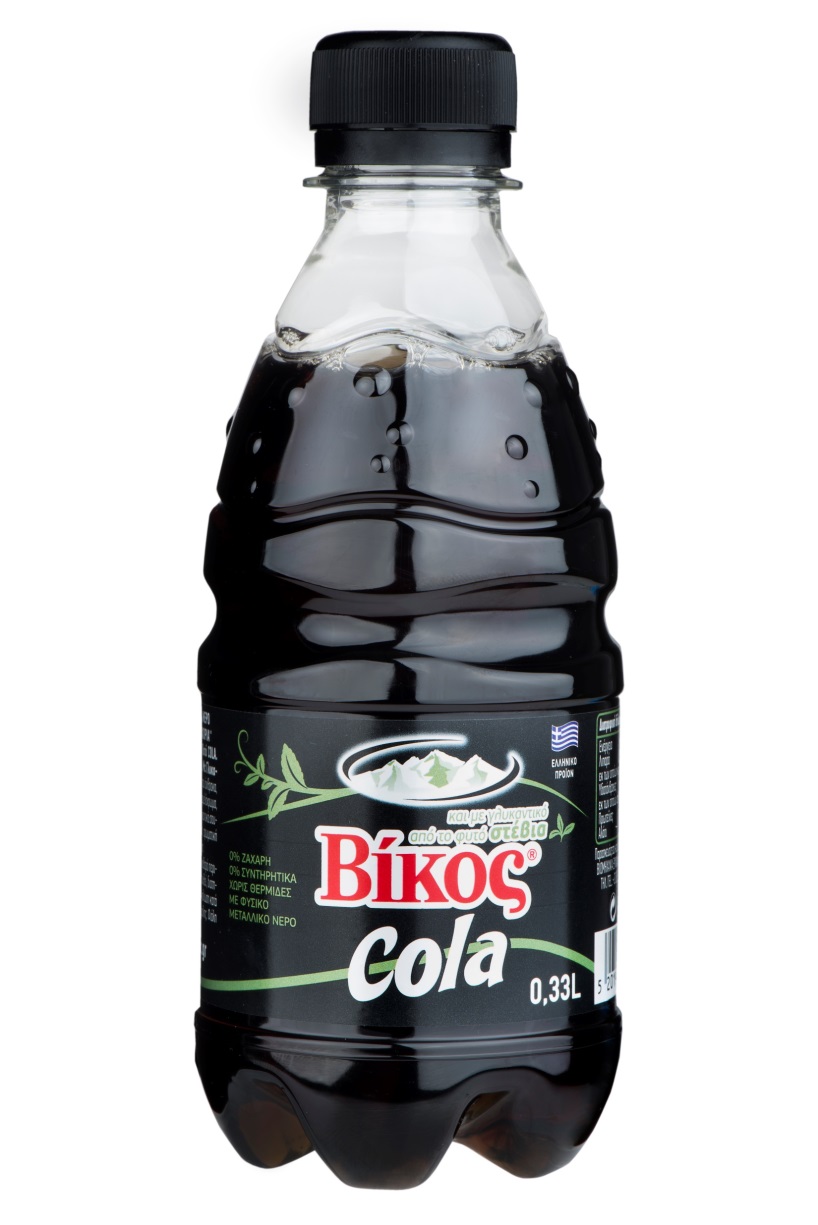 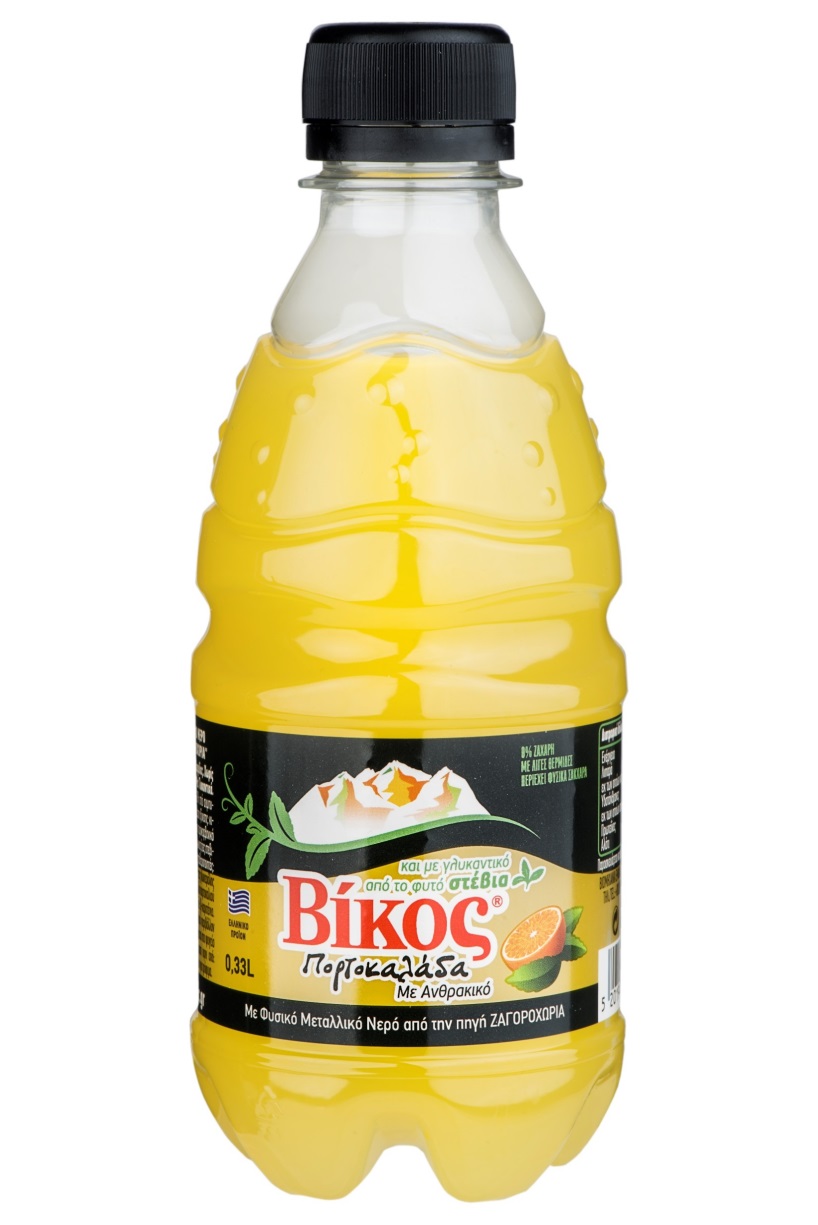 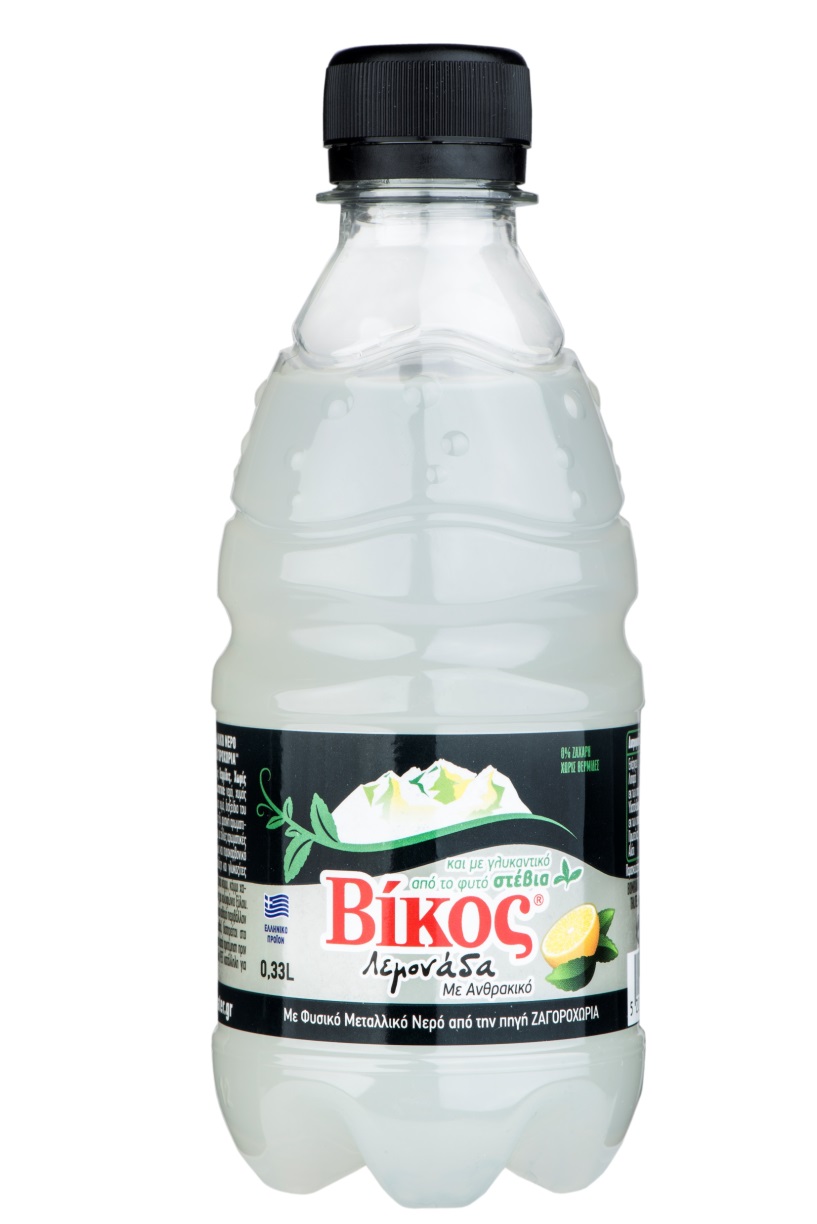 Παρουσιάζονται 3 νέα προϊόντα χαμηλής θερμιδικής αξίας με γλυκαντικό από το φυτό στέβια
Αύξηση του κύκλου εργασιών κι αλματώδης αύξηση των πωλήσεων των αναψυκτικών
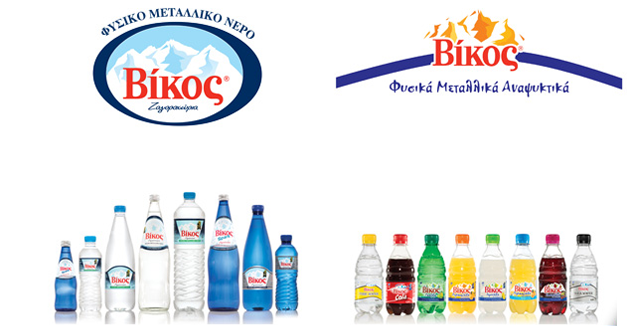 Κύκλοι εργασιών 2016-17
Κύκλος εργασιών 2016 (εκτίμηση): €67.750.000 vs. €64.231.631,85 το 2015
Κύκλος εργασιών α’ τριμήνου 2017 (εκτίμηση): +10,55% vs. Q1 2016

Αναψυκτικά
2016: +40% vs. 2015
Q1 2017: +60% vs. Q1 2016
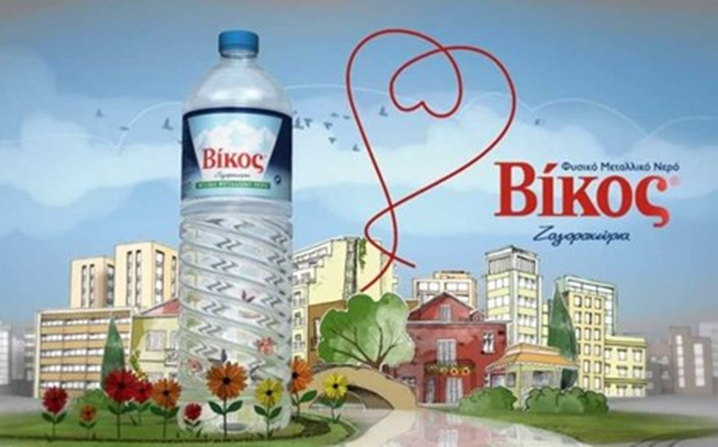 201725 Χρόνια Βίκος25 εκατ. ευρώ επενδύσεις στην Ελλάδα
Επέκταση μονάδας με εγκατάσταση νέας σύγχρονης γραμμής παραγωγής νερού στο εργοστάσιο Περιβλέπτου
Επέκταση μονάδας παραγωγής & εμφιάλωσης νερού και αναψυκτικών στο εργοστάσιο Καλπακίου – νέες  κτιριακές εγκαταστάσεις και νέα γραμμή παραγωγής αναψυκτικών	
Επέκταση μονάδας παραγωγής στο εργοστάσιο της PETCOM, με εγκατάσταση νέου μηχανολογικού εξοπλισμού
Επέκταση αποθηκών 15.000 τ.μ συνολικά
Τόνωση τοπικής οικονομίας & νέες θέσεις εργασίας
Αξιοποίηση σύγχρονων τεχνολογιών για την εξοικονόμηση ενέργειας
Η ΒΙΚΟΣ ΑΕ σήμερα
€125 εκατ. συνολικές επενδύσεις στην ελληνική οικονομία
Νο1 στην Ελλάδα σε μερίδιο αγοράς εμφιαλωμένου νερού, σταθερά από το 2006
28 γραμμές παραγωγής – 11 γραμμές εμφιάλωσης νερού και αναψυκτικών και 17 γραμμές παραγωγής preforms και πωμάτων 
3 εργοστάσια
2 logistic centers
300 εργαζόμενοι
Εξαγωγές σε Γερμανία, ΗΠΑ, Κίνα, Κορέα, Κύπρο, Αλβανία
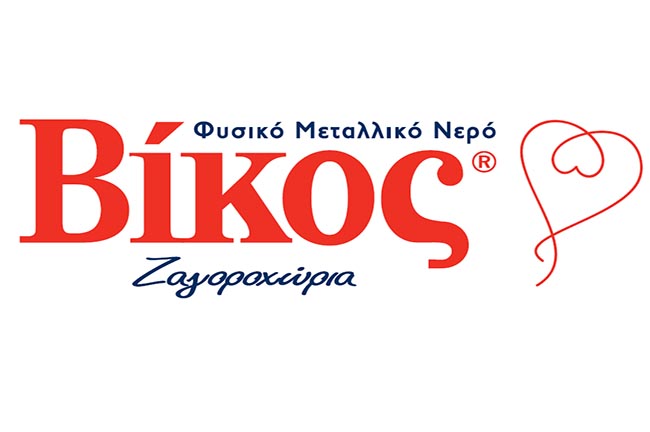 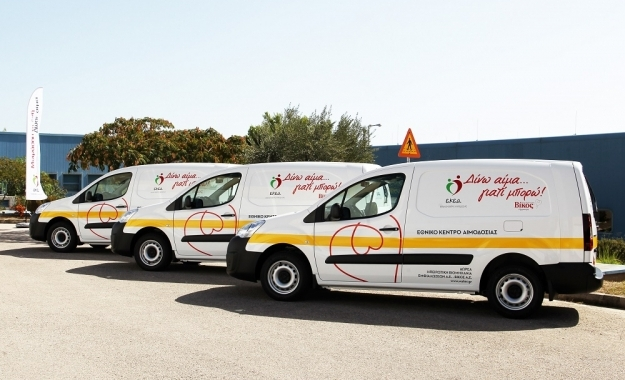 Εταιρική Υπευθυνότητα
Δίνω αίμα…γιατί μπορώ!

Δωρεά 1 κινητής μονάδας αιμοληψίας
Δωρεά 3 ειδικών οχημάτων ασφαλούς μεταφοράς φιαλών αίματος 
Διαρκείς δράσεις εθελοντικής αιμοδοσίας
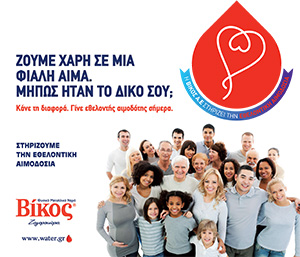 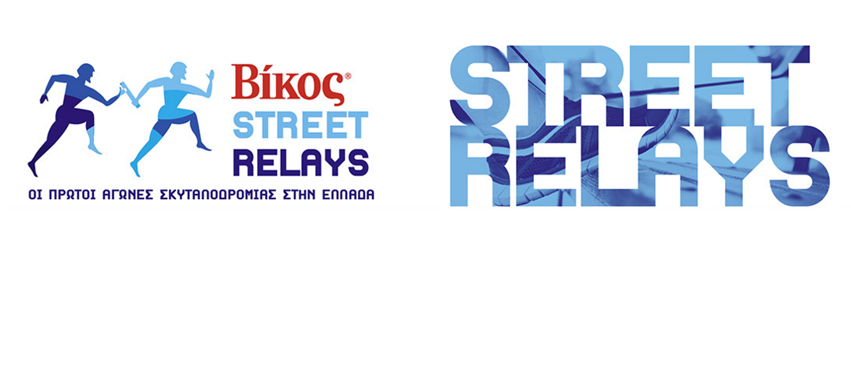 ΒΙΚΟΣ και Αθλητισμός
Πρωτεργάτης & υποστηρικτής των Βίκος Street Relays από το 2014
Διοργάνωση του Ioannina Lake Run
Βίκος Tennis Tournament	
Ποδοσφαιρικό Βίκος Cola Elite Neon Cup για παιδιά & εφήβους
Στήριξη του πρωταθλήματος Volley League
Στήριξη τοπικών ομάδων καλαθοσφαίρισης 
Στήριξη πληθώρας αθλητικών εκδηλώσεων & δραστηριοτήτων σε όλη την Ελλάδα
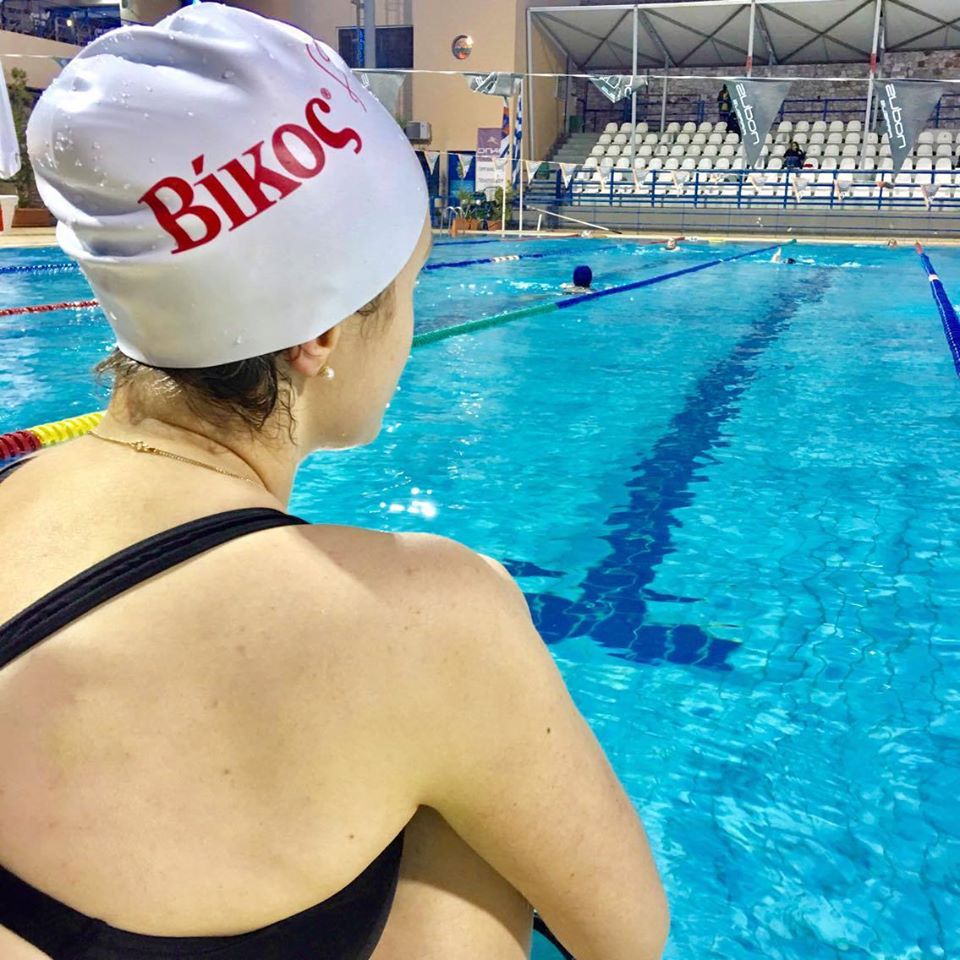 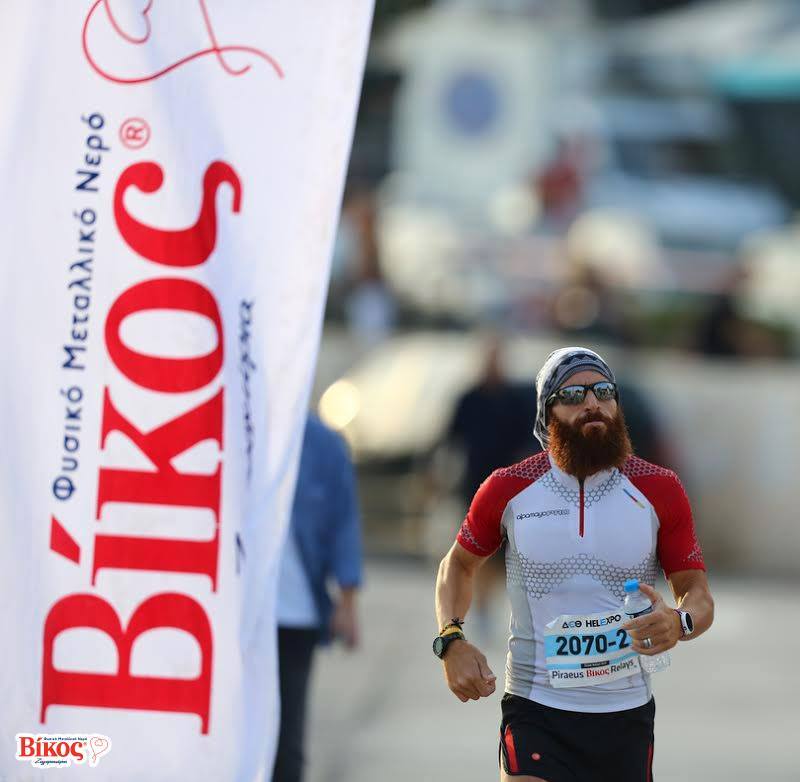 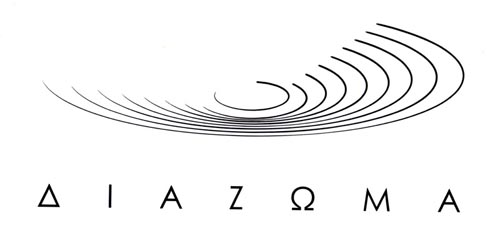 ΒΙΚΟΣ και Πολιτισμός
Εταιρικό μέλος του σωματείου «Διάζωμα» 
Πρωτοβουλίες για την αποκατάσταση, συντήρηση και προβολή των αρχαίων θεάτρων
Δράσεις για τη διαφύλαξη της πολιτιστικής κληρονομιάς
Προσφορά περιηγήσεων σε αρχαία θέατρα στους μαθητές λυκείων της περιφέρειας
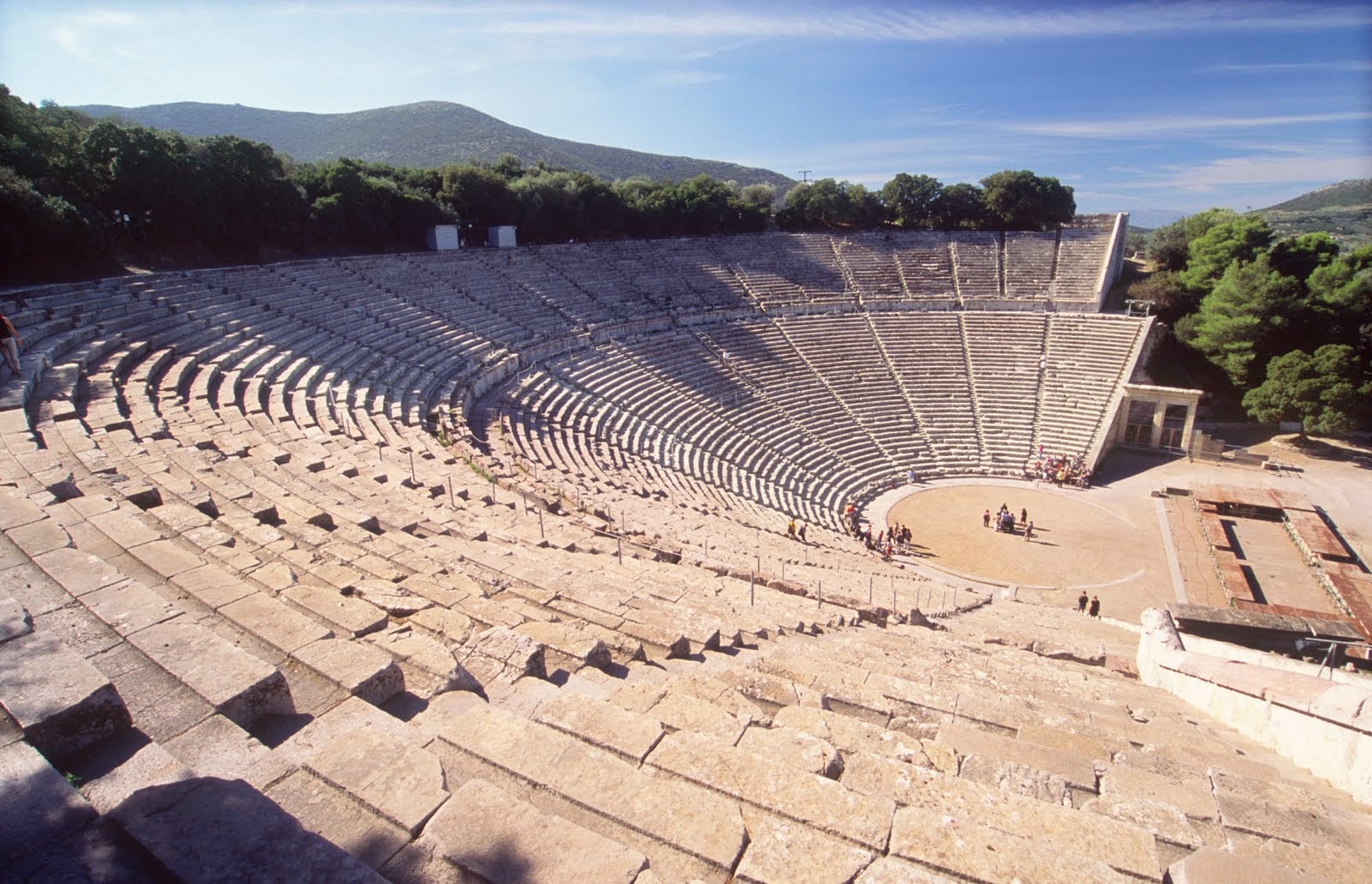 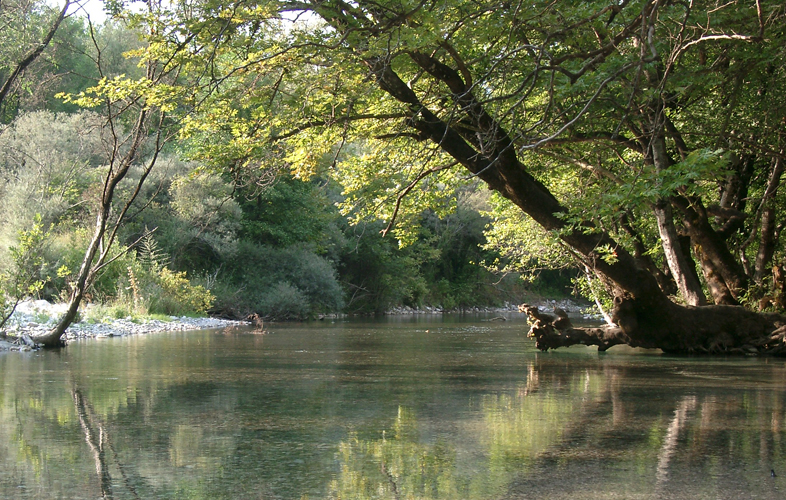 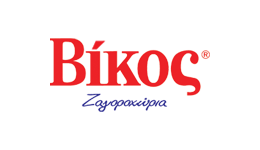